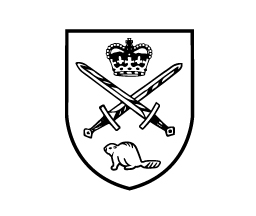 Wardens’ and Treasurers’ Workshop
The Diocese of Huron 
2023
Welcome
9:45am Zoom room opens
10am Welcome,Opening Prayers
10:10 am Teamwork/Responsibilities of Clergy/Wardens (Tanya)
10:40am Safe Church (Jen)
11:10am  Responsibility of Treasurers (Mark)
11:40am Questions?
11:50am Lunch

12: 30pm  Breakout session 1
1:15pm Break
1:30pm Breakout session 2
2:15pm Final Questions, Wrap UP
2:30pm Adjourn
Opening Prayer
The Parish Leadership Team
Tips for Teamwork
Pray together
Get to know one another
Define roles and responsibilities
Share common goals
Open, honest and respectful communication
[Speaker Notes: Show video]
Adopt a method for resolving team problems before they happen

Regular meetings (at least quarterly)

Encourage a focus on solutions

Back each other up

A decision made by the group becomes a decision of the group

Use email only for practical planning.  DO NOT make other decisions by email
The Ministry of Wardens and Treasurers
It is the overall responsibility of the church wardens to organize the conduct of parish affairs so that the parish, with the spiritual guidance of the rector, will be able to effectively carry out its mission as a Christian community. 

The responsibility of the Church Treasurer is to assist the churchwardens with their financial accounting responsibilities.
Responsibilities of a Warden	
(Canon 18/Guidelines 14-2)
The wardens make up the Corporation (Appointed and elected – maximum 5 year term)
 
Incumbent appoints 1 warden and vestry elects 1
If incumbent declines to appoint, vestry could appoint both
If Vestry declines to elect, incumbent appoint both. 
Term is 1 year, renewable for up to 4 more.
 
Give leadership to congregation by example: worship, stewardship, fellowship
Report the state of life and viability of parish to congregation (Parish Council & Vestry)


Exercise leadership in raising revenue to provide for the ministry, worship and operations of the church, including the payment of salaries


Keep proper and accurate financial records; report monthly to Parish Council and annually to Vestry
Ensure audit (or review) of financial records
Prepare and present to Vestry an annual financial budget for the parish and exercise the required leadership to achieve the budget


Manage, administer and protect all church property and ensure all property is insured by adequate insurance in accordance with the policies of Diocese


Use best efforts to carry out the resolutions of Synod, Council and Vestry


Ensure all parish records are kept in a safe and adequate manner
Responsibility for hiring/dismissing all lay employees of the congregation including the Envelope Secretary, Treasurer, Verger, Secretary and Organist


Preparation, authorization and submission of annual returns required by the Diocese
 

Preparation, authorization and submission of CRA Charitable return
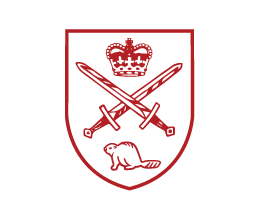 Safe church
Safeguarding the body of Christ in the Diocese of Huron
Canon 40
Every parish and Diocesan and Deanery organization that runs programs or services for children, youth, or vulnerable adults shall implement a screening program.

In the development of a screening program, the following principles shall be considered:
1) Determine the level of risk
2) Volunteer ministry description
3) Recruitment process
4) Application form
5) Interview
6) Reference checks
7) Police records checks
8) Orientation and training
9) Supervision and evaluation
10) Participant follow-up
Safe people
In making our churches safer places we must:
Safeguard preschoolers, children, youth and vulnerable people in our church from abuse.
Protect the church staff and volunteer workers from potential allegations of abuse.
Limit the extent of legal risk and liability due to any such abuse.
Protect our leaders and volunteers from situations of risk
Vulnerable people
We take for granted that our children can be defenseless, yet we often don’t give enough thought to reducing the opportunities which might place them at a disadvantage.
We know that the elderly or the disabled can also be vulnerable.  
Less obvious types of vulnerability include the bereaved, partners in troubled marriages, those in personal crisis and the survivors of childhood abuse.
High risk Ministries
Ministry duties and responsibilities that involve children or vulnerable adults
Ministry duties that permit access to financial resources or sensitive and confidential information 
Positions of authority or the positions that allow a person to establish long-term relationships of trust: all clergy including Honorary Assistants; Licenced Lay Readers; churchwardens; organists and music directors; parish employees; and also those involved in residential or off-site ministries with children or vulnerable adults.
Diocesan Police Check Procedure
Police checks for clergy, Licenced Lay Readers and staff must be done through Xpresschek 
Volunteers may be screened through local police and a copy of screening sent to diocese via secure portal
Keep a record of what members have been screened and when 
Police Record Checks are considered current for 3 years after issue.
In between checks it is recommended that all individuals sign an Annual Declaration of Compliance, a form which can also be used for those under 18.
Safe programmes
When a programme is held in a Church building, there is an assumption of trust and safety, even when the programme may be offered by a group that rents or uses the building and organizes the event completely without Church input.
When other groups, e.g. Scouting/Guiding, community groups, musicians, are using Church buildings, care must be taken to define the relationship between the church and the user group.
A written agreement should cover issues such as keys and access to the property, insurance - especially liability and the manner in which the group’s staff or volunteers are screened, etc.
Parishes should obtain proof of insurance from user groups and confirm that they have and follow policies on working with vulnerable people, at least equivalent to our Safe Church policies.
Safe environments
We must not forget that it is also very important to create safe environments - safe places and safe situations especially children and youth. 
Consider:
Have we properly assessed risks that affect our vulnerable people?
Have we adequately screened our volunteers?
Are two adults arranged to be present during any activity for young children or youth?
Do gathering rooms and offices have windows and doors that allow an outside person to see in?
Have arrangements been made so a leader does not meet alone with a child?  
What arrangements are made for young children needing assistance using the bathroom?
What arrangements are made for diaper changing?  Is the change table in view of the other nursery workers?
Safe situations
Safety doesn’t apply just to children; it’s for everyone.  
Meet in rooms with viewing access.
Avoid being alone in a car with a minor.
When visiting a single distressed person, go with another person.  
In an emergency, and failing all else, church visitors should tell someone else like a secretary or warden, where they are going and how long the visit is expected to take.
If a compromising situation or crisis occurs report it as soon as possible to a supervisor.
Consider keeping a record of visits, appointments and meetings.
Safe record keeping
The acquisition, storage and protection of personal information are key to the Safe Church process.

Applications, resumes, interview notes, reference checks and records of current police checks should be filed in a locked cabinet or office on-site.
 
Money from any service or activity must be counted onsite by two or more unrelated persons.
Safe communication
Interactions in the virtual world must be as transparent as they would be in the physical world. 
Be honest about who you are.
Clarify that your opinions are your own.
Communicate with respect and humility.
Share only public information.
Be aware that what you say in a post is permanent.
Contact
For a complete copy of the Safe Church Policy go to www.diohuron.org/safechurch/
Safe Church Contact:
	Weekdays 519-434-6893
	or 1-800-919-1115 ext. 226 or 230
 
Abuse Reporting:
	Weekends & Evenings 519-671-4504 or 519-317-8268
	Email: sacredtrusthuron@gmail.com
Responsibilities of Treasurer	(Canon 18/Guidelines 14-2)
Functions under direction and responsibility of the Wardens
 
Keep accurate and timely records of all church finances – including deposits and disbursement of funds –
CRA  requires min. 6 year retention of records
Duplicate tax receipts for 2 years

Ensures the proper deposit of the offering after it is counted by the Sidespeople or Counters
Assist in preparation of annual budget

 
Assist in preparation and submission of annual returns required by the Diocese
 

Assist in preparation and submission of CRA return

Prepare semi-annual HST return for congregation
Safeguarding of Church Assets
Key Principles
 
Canon 18:  Wardens are the Corporation and Officers. 
Act in consultation with the Incumbent
Canon 35 requires Wardens to ensure all property is covered by adequate insurance against damage, loss and liability.
Buildings shall be insured for replacement cost unless Diocesan Council approves otherwise
Key Performance Actions:
 
 
Check volunteer/staff handling funds 
Create policies, processes and controls to prevent fraud 
Minimize # people with access to funds and finances 
Count offering on premises 
“2 Person Deep Rule” – counting & depositing, cheque signing
Fund policy – deposit no later than next day, encourage EFT
 Audit – timely, for both the count and deposit
 Keep assets and records safely
Investment of Parish Assets
Key Principles

Congregations encouraged to invest with Diocesan portfolio
Diocesan Investment Portfolio professionally managed and administered by Investment Sub-committee and Administration and Finance Committee
Investment Committee quarterly reviews performance and annually recommended payout
Provides long-term consistent, unbiased investment practice

Consistent payouts for planning with lower management fees

Diocese provides accounting of trust activity and safe trust record-keeping

Payout for 2023 is 4.5%, based on current, growing unit market value rate
Property Management
Wardens to manage (Canon 18) church yard/cemetery, building & rectory, if owned
Diocesan Guidelines detail the church’s responsibilities for Rectory (& Canon 13), including annual inspection of premises 
Churches must manage their property line 
Establish a committee and chair to allocate work of caring for building and property
Land & Prop. Cmte. has created Parish Building Guidelines to assist
Identify and address property repair and allow for maintenance of such in annual budget (Canon 14 (8.))
Canon 14 details acquisition, sale and renovation of property in name of diocese

Approval of Diocesan Council regarding property above including funding required of 50% on hand for renovation 

Land & Prop. Cmte. has defined “major” renovations/repairs and their procedures in a guideline

Land & Property Committee of the diocese is a resource
Accessibility   The Accessibility for Ontarians with Disabilities Act, 2005 (AODA.)
Key Principles:

Province has instituted laws governing public places (private, public and not for profit) where people or organizations:	
	i) provide goods or services
	ii) have one or more employees

Many policies governing practices are phased in over timeframes
Accessible Customer Service
Churches must have a plan including the following to provide for accessible customer service:
Consider a person’s disability when communicating
Allow assisted devices in your workplace
Allow service animals
Welcome support persons
Let customers know when accessible services aren’t available
Invite feedback
Train staff on accessible customer service

 
THIS (AODA) IS COMPLAINT DRIVEN:
GIVE PEOPLE THE CHOICE BY COMMUNICATING YOUR ACCESSIBILITY
Accessible Facility
 
Building code amended in 2012. Amendments to code effective Jan.1/15.
New code requirements apply to new constructed buildings & existing buildings to be extensively renovated
Existing buildings, where no work is planned, are not affected by these new requirements
Houses not affected by most accessibility requirements with exception of smoke alarms
Requirements for new builds now includes:

visual fire alarms
require elevator/barrier free access between multi-storey with exceptions for some small business occupancy buildings
require power door operators
updated requirements for barrier-free washrooms
updated requirements for accessible and adaptable seating in public buildings including places of worship